МОБУ Новобурейская СОШ № 3
Патриотическое воспитание школьниковкак средство развития нравственных качеств личности
Подготовила:
Рогудеева
Лилия Анатольевна
педагог-организатор
Историческое значение каждого русского человека измеряется его заслугами перед Родиной, а его человеческое достоинство- силой его патриотизма. (Н.Г. Чернышевский)
Направления деятельности
1) духовно-нравственное направление (1-4 классы);
2) поисково-краеведческое  направление «Моя малая Родина» (5-7 классы);
3) военно-историческая подготовка (8 -11классы).
Принципы
последовательности
поэтапности
Методы
Формы работы
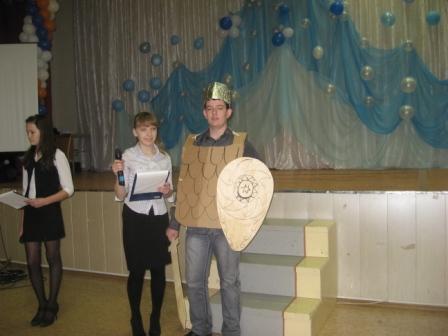 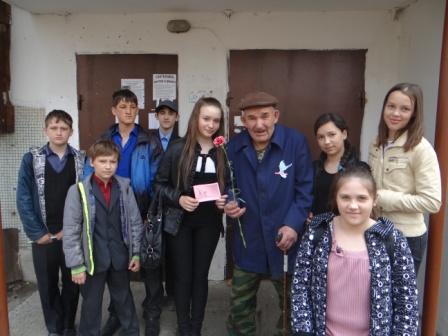 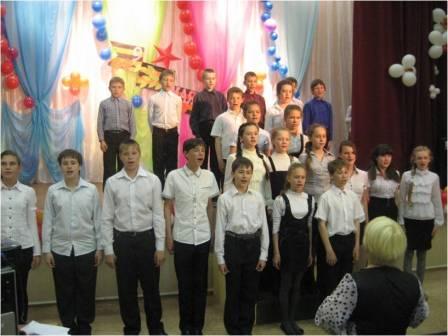 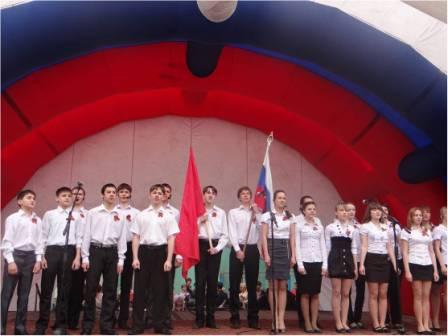 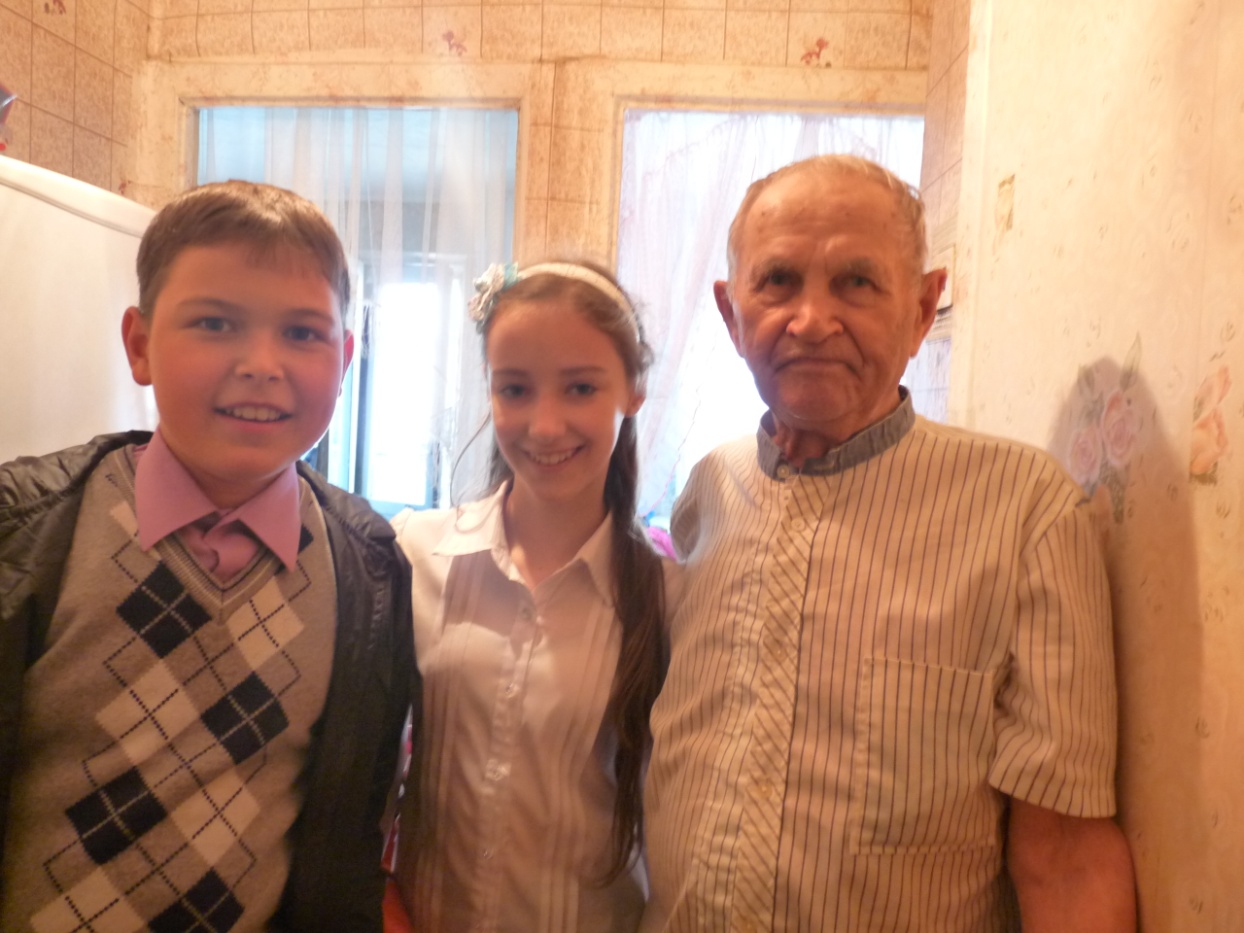 Памятник первым комсомольцам
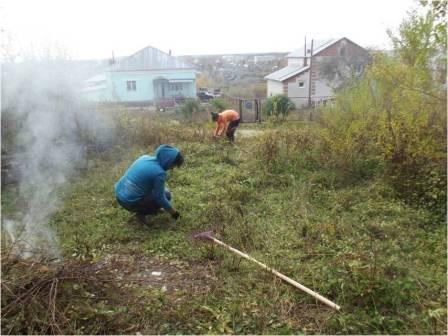 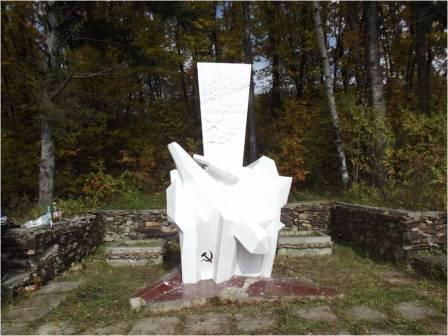 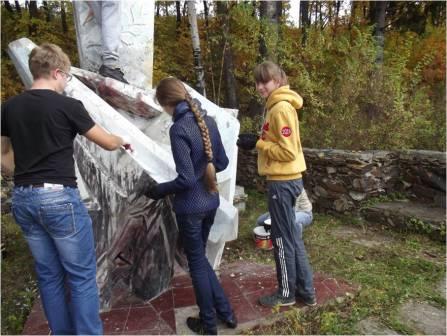 Ожидаемый результат
У школьников будут сформированы важнейшие социально значимые качества такие, как гражданская зрелость, любовь к Отечеству, ответственность, чувство долга, верность традициям, стремление к сохранению и преумножению исторических и культурных ценностей, готовность к преодолению трудностей, самопожертвование, а также готовность к служению в Вооруженных силах , Отечеству.